Year 5 Class information 2024Lent Term 1
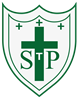 St Patrick’s Catholic Primary School
Year 5 Lent Term 1 2024
What to bring to school 
2 water bottles containing water
Healthy snack - no chocolate bars or sweets if children are seen with these at break times they may be asked to be put away and taken home. 
Outdoor shoes
Staff working in Y5
Miss Pearce and Mrs Kelly
PE Day 
Your child should bring their PE kit on Tuesday and Friday.
What will we be doing this half term?
English
Our class text for this half term is ‘The Viking Boy.’ We will be writing in a range of different styles, including narrative writing focusing on building character description along with explanation texts. The children will be particularly focusing on grammar including: direct speech and using the perfect present tenses.
Maths
This half term we will be focusing on Multiplication and Division with the focus of reason and problem solving. Following this we will continue to develop and build our understanding of fractions, particularly focusing on the mastery of mathematics and understanding.
Year 5 Lent Term 1 2024
English Vocab 







Maths Vocab 





RE topic word
 



Science key words 






Topic key words
Year 5 Lent Term 1 2024
Key Events in Y5
Year 5 Lent Term 2024
Year 5 – Important Notices
A date for the diary, Year 5 will be taking part in a technology taster session at All Saints’ Catholic Academy on the 16th July. More information about the day will follow closer to the time. 

Residential School Trip - 
Just to remind yourself of the dates for our residential trip to Hathersage will be Monday 25th – Wednesday 27th March 2024. More information will be following within the first week or two back after half term as the activities have now been chosen – very exciting!
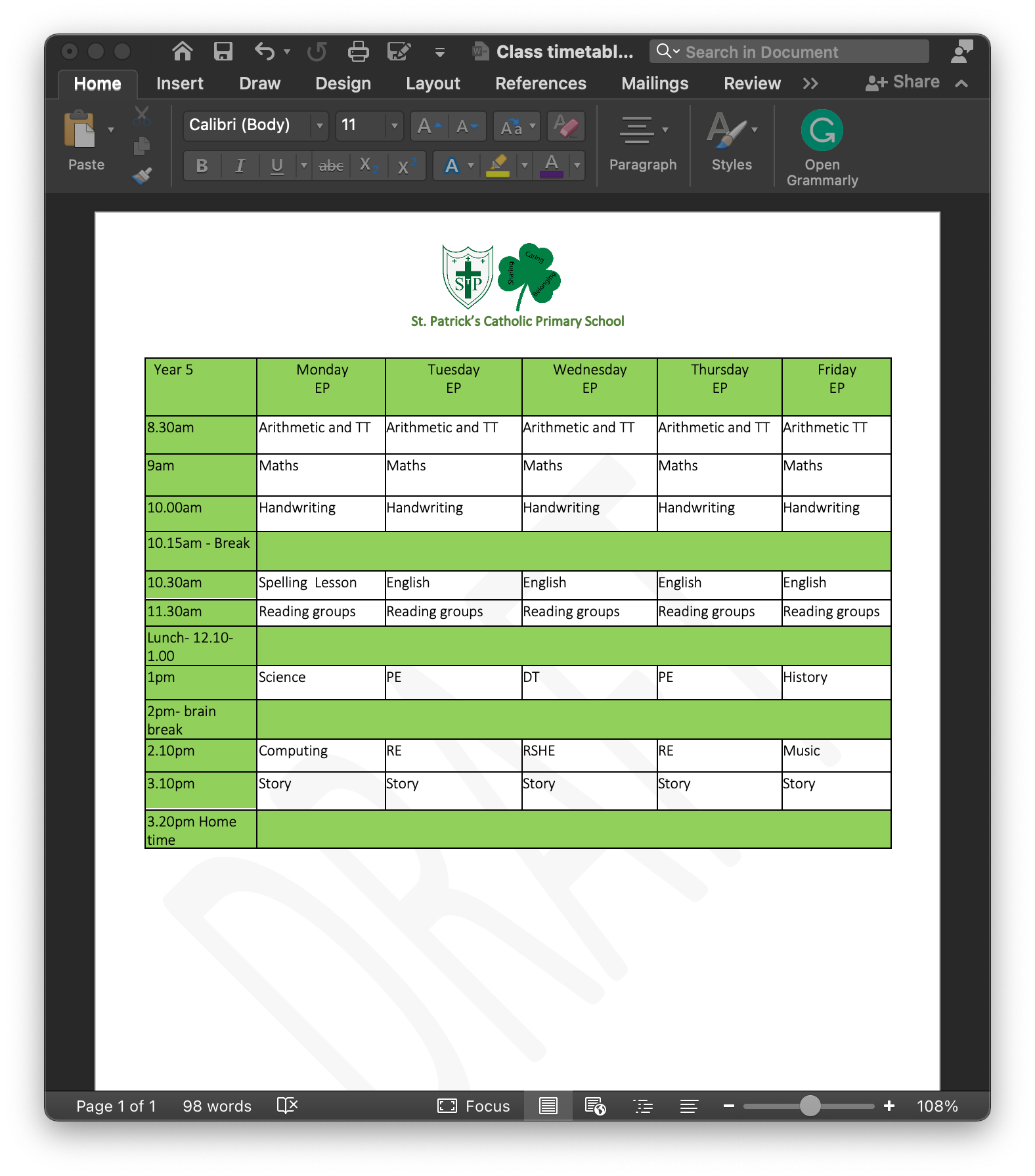 Keeping in touch
As parents, you are the first educators of your child and at this school we recognise that the partnership between home and school is fundamental to a child’s success. School staff are always happy to speak to parents during the week before or after school, please just make an appointment through the school office. This year, to support teachers in their workload management, and to ensure that the e-mail system is used in the most appropriate way, parents are asked to use e-mails to teachers only for the sharing of information about your child. Information can also be passed on at the beginning or end of the day, but parents are reminded to keep this brief, or to pass the information on to the school office. Should parents at any point wish to meet with the class teacher, the school office should be contacted, and they will make an appointment in line with the availability of the class teacher and parents. 

My email address is:  Year5@st-patricksrc.notts.sch.uk 

We will also keep you informed when we have additional adults working in a class or when there are changes to the staff members.